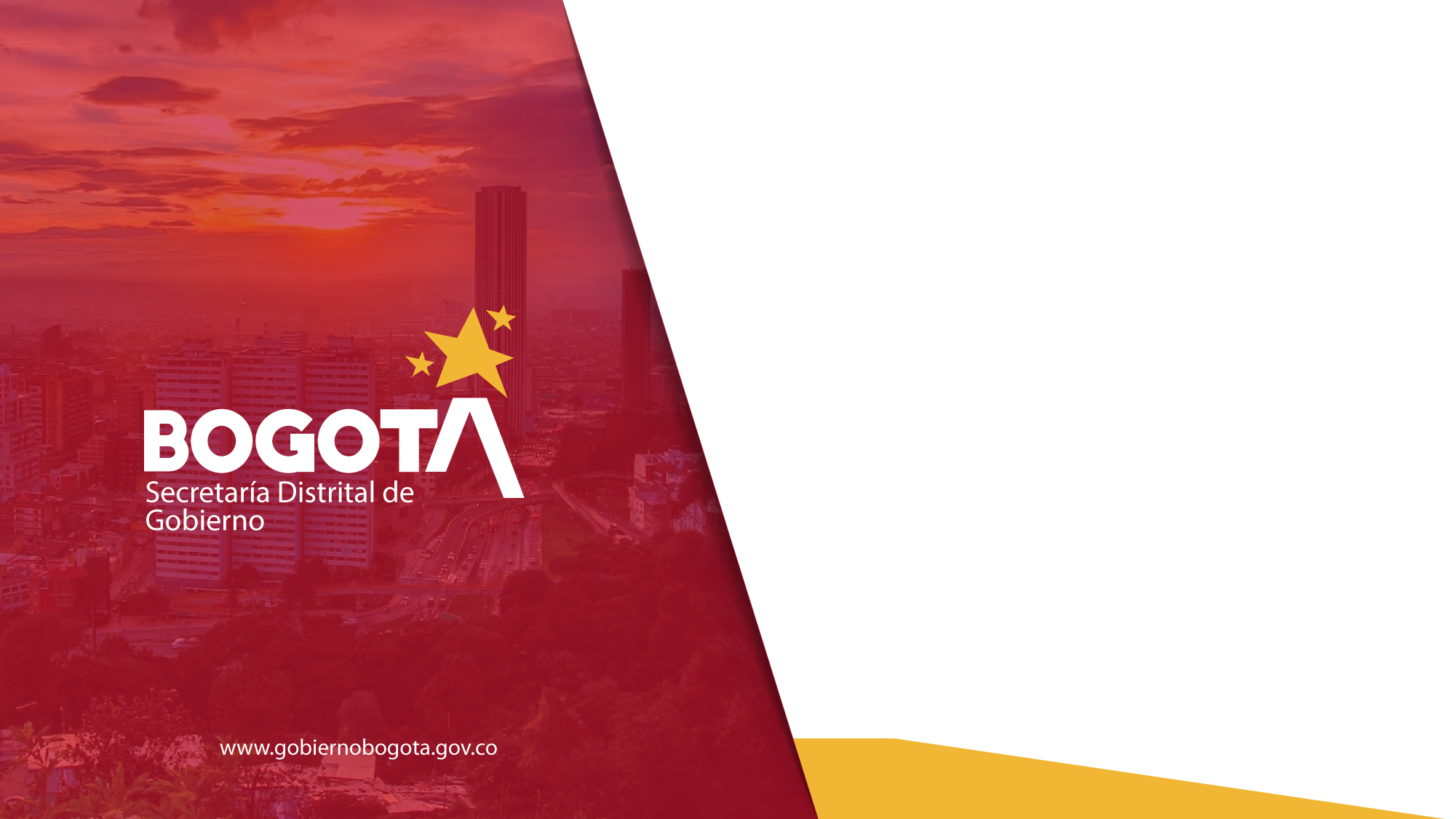 INFORMACION FINANCIERA Y CONTABLE 2021
Alcaldía Local de Rafael Uribe Uribe
SITUACION FINANCIERA FDL DE RAFAEL URIBE URIBE
SITUACION FINANCIERA FDL DE RAFAEL URIBE URIBE
BIENES DE USO PUBLICO EN CONSTRUCCION
 (VIAS)
$31.943.589.197
BIENES DE USO PUBLICO
BIENES DE USO PUBLICO EN SERVICIO 
(VIAS Y PARQUES RECREACIONALES)
$98.808.360.054
$66.864.770.857
SITUACION FINANCIERA FDL DE RAFAEL URIBE URIBE
$39,475,846,739
GASTO PUBLICO SOCIAL
Apoyo económico para adultos mayores
Programa Empleos de Emergencia (Empleo Local Temporal)
Programa Jóvenes Reto Local
Programa Bogotá Solidaria (Ingreso Mínimo Garantizado)
Programas de Cultura, Recreación, Educación, Salud y Desarrollo Comunitario
Inversión vial (mantenimiento, reforzamiento y mejoras)
MEJORA CONTINUA EN LOS PROCESOS CONTABLES

EVALUACION  DE  CONTROL  INTERNO  CONTABLE 2021 :      4.84 / 5.00
GRACIAS